Presentation for Montana ACTE
October 21, 2010
 by Diana Fiedler
 Perkins Accountability Specialist
50 Ways to Lose your PERKINS
Overview
Accountability changes from Perkins III
WHO do we measure?
WHAT do we measure?
WHEN do we measure?
WHY do we measure?
Using data for analysis
Local Improvement Plans
Tools to assist you
Changes from the prior Perkins
Performance Indicators increased from six to eight.
Performance Indicator definitions changed—different than those defined in Perkins III.
Student Data System (Achievement in Montana (AIM) in place since 2006-07.  CTE data is now collected in AIM with unique student ID numbers.
Who do we measure?
WHO do we measure?

	CTE Participant 
	A secondary 12th grade student who has earned one (1) or more credits in any career and technical (CTE) program area.

	CTE Concentrator
	A secondary 12th grade student who has earned three (3) or more credits in any CTE program area.
Who do we measure?
Areas of Concentration
		Agriculture
		Business
		Family & Consumer Sciences
		Health Science
		Industrial Technology/Trades & Industrial
		Marketing
		‘BLEND’  (used only when a majority cannot be determined)
What do we measure?
WHAT do we measure?


Eight (8) Performance Indicators
Identified in Perkins law.
Montana must meet all state levels of performance or we must submit a state improvement plan.
State levels are negotiated with the feds (OVAE) every two years—called the FAUPL (Federally Agreed Upon Performance Levels)
Montana’s state ‘report card’
Perkins IV ACCOUNTABILITY DATA
Reported to the Feds 12-31-09
Academic Year:  2008-2009
Montana’s three-year Trend
Perkins IV ACCOUNTABILITY DATA
Three-Year Comparison:  2008, 2009, 2010

								
							46.50% 
							of all 12th graders
							are also CTE
							Concentrators
What do we Measure?
1S1  Academic Attainment in Reading/Lang.Arts

Number of CTE Concentrators who scored proficient or higher on the 10th grade NCLB test
DIVIDED BY
Number of CTE Concentrators who took the 10th grade NCLB test
What do we Measure?
1S2  Academic Attainment in Mathematics

Number of CTE Concentrators who scored proficient or higher on their 10th grade NCLB test
DIVIDED BY
Number of CTE Concentrators who took the 10th grade NCLB test
What do We Measure?
2S1  Technical Skill Attainment

Number of CTE Concentrators who passed a technical skill assessment in the school year 
DIVIDED BY
Number of CTE Concentrators who took a technical skill assessment in the school year
What do we Measure?
2S1  Technical Skill Attainment
2008-09
Agriculture
(FFA state convention tests)
2009-10
Agriculture, Health Science and limited Industrial Technology
(compilation of FFA state convention tests, National Assessment for Health Science, some SkillsUSA state conference written tests)
2010-11
Agriculture, Health Science, Industrial Technology, and Family and Consumer Sciences
What do we measure?
3S1  Secondary School Completion

Number of CTE Concentrators who earned a diploma, GED, or certificate during the school year 
DIVIDED BY
Number of CTE Concentrators who left secondary education during the school year
What do we measure?
4S1  Graduation Rates

Number of CTE Concentrators who earned a diploma, GED, or certificate during the school year 
DIVIDED BY
Number of CTE Concentrators who were included in computation of AYP graduation rate and left secondary education during the school year
What do we measure?
5S1  Secondary Placement
(based on a prior year … 2008-09 grads)

Number of CTE Concentrators who left secondary education and six months later were identified either in college or advanced training, employed, or in the military 
DIVIDED BY
Number of CTE Concentrators who left secondary education during the reporting year
What do we measure?
6S1  Non-Traditional Participation

Number of CTE Participants from underrepresented gender groups who participated in a non-traditional program 
DIVIDED BY
Number of CTE Participants who participated in a non-traditional program
What do we measure?
6S2  Non-Traditional Completion

Number of CTE Concentrators from underrepresented gender groups who completed a non-traditional program 
DIVIDED BY
Number of CTE Concentrators who completed a non-traditional program
What do we measure?
What does ‘Non-Traditional’ mean in Montana?

Males enrolled in Health Science programs

Males enrolled in Family & Consumer Sciences programs

Females enrolled in Industrial Technology or Trades & Industrial programs
When do we measure?
WHEN do we measure?

	The OPI reports to the Office of Vocational and Adult Education (OVAE) annually by December 31.
Consolidated Annual Report (CAR) –narrative and numbers
EdFacts/EDEN Report—numbers only  

	Two-year lag time—2008-09’s information is reported on current year’s Perkins application EXCEPT for 5S1.  
	5S1 has a 3-year lag time.
Why do we measure?
WHY do we measure?
	
	To prove—with statistical data—that CTE programs add tremendous worth, significance, and value to high school education.
 	
	To meet the requirements of the Perkins IV law.

	To meet our State Plan requirements by law.

	To maintain state funding for Perkins so we can pass on these monies to local high school districts.
Why do we measure?
Why do we use the 10th grade NCLB test?
	It is the “most current” statewide measure available in Montana to determine academic attainment in reading and math. 


What if our small, rural high school’s concentrator numbers are under 30?
    We are still required to report numbers to the feds, however, special considerations (a small schools process) are used to help offset and make common sense decisions based on very small numbers.
Using data for analysis
How can this data be helpful?

    Validates to our local community and school boards that your CTE programs are making a positive difference!

	Demonstrates the value of CTE programs on the national, state, and local levels and justifies the significance of our programs.
 
    	Use it to identify gaps and disparities by race, gender, ethnicity or special populations.

    Use it to make data-driven decisions by local administration and school boards.
Using data for analysis
Where can I find my school’s 
Performance Indicators?

    Accessible via PUBLIC ACCESS on the E-Grants web page on the OPI web site: 

https://egrants.opi.mt.gov/OPIGMSWeb/logon.aspx
Local Improvement plans
What happens if a school fails to meet at least 90% of a Performance Indicator? 

Rule #1:

DON’T PANIC!
Local Improvement plans
This is our first year to negotiate improvement plans. 

OPI will provide technical assistance.

Decisions made carefully on a school-by-school basis.

AYP information is used to assist those schools with small concentrator numbers—similar to the small schools process.

We realize this is based on numbers two years ago.

Our philosophy is to make this as positive as possible for schools while fulfilling the requirements of Perkins.
Tools to assist you
Perkins information is Public Access.
Tools to assist you
Perkins information is Public Access.
Tools to assist you
Perkins information is Public Access.
Tools to assist you
Perkins information is Public Access.
Tools to assist you
Perkins information is Public Access.
Tools to assist you
Know who reports accountability data 
in your school/district.
Tools to assist you
“ But it’s  …..
	not my pig,
 not my farm!”
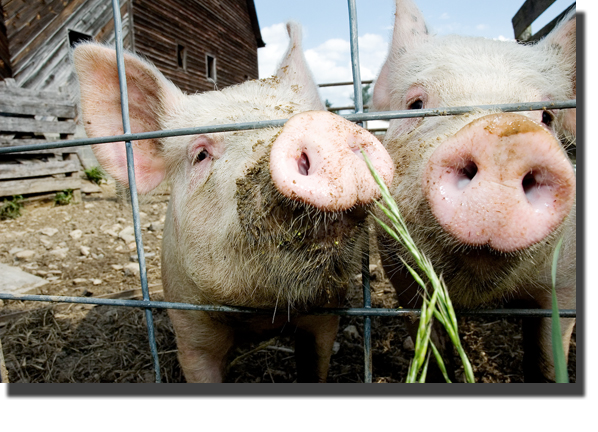 Tools to assist you
Ah, yes, but 

What you don’t know
 COULD hurt your program!

Who is your school’s AIM Primary Contact?
AIM HelpDesk:  1-877-424-6681
opiaimhelp@mt.gov
Tools to assist you
Know when CTE data is due and help make sure it gets properly submitted and is accurate.

Important CTE dates for Funding and Data Collection located under Forms & Timelines at: 
http://www.opi.mt.gov/programs/CTAE/CTE.html
Important cte Dates
Wrap Up
Thank you!
Thank you!


Questions?
Contact information
Diana Fiedler
Perkins Accountability Specialist
Office of Public Instruction
1300 11th Ave.
Helena, MT  59620
Phone:  406.444.9019
Fax:  406.444.1373
E-mail:  dfiedler@mt.gov